ریاضی عمومی
قسمت سوم

رشته حسابداری

مدرس : حبیبه رحمانی
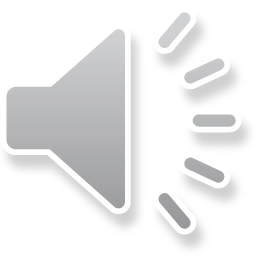 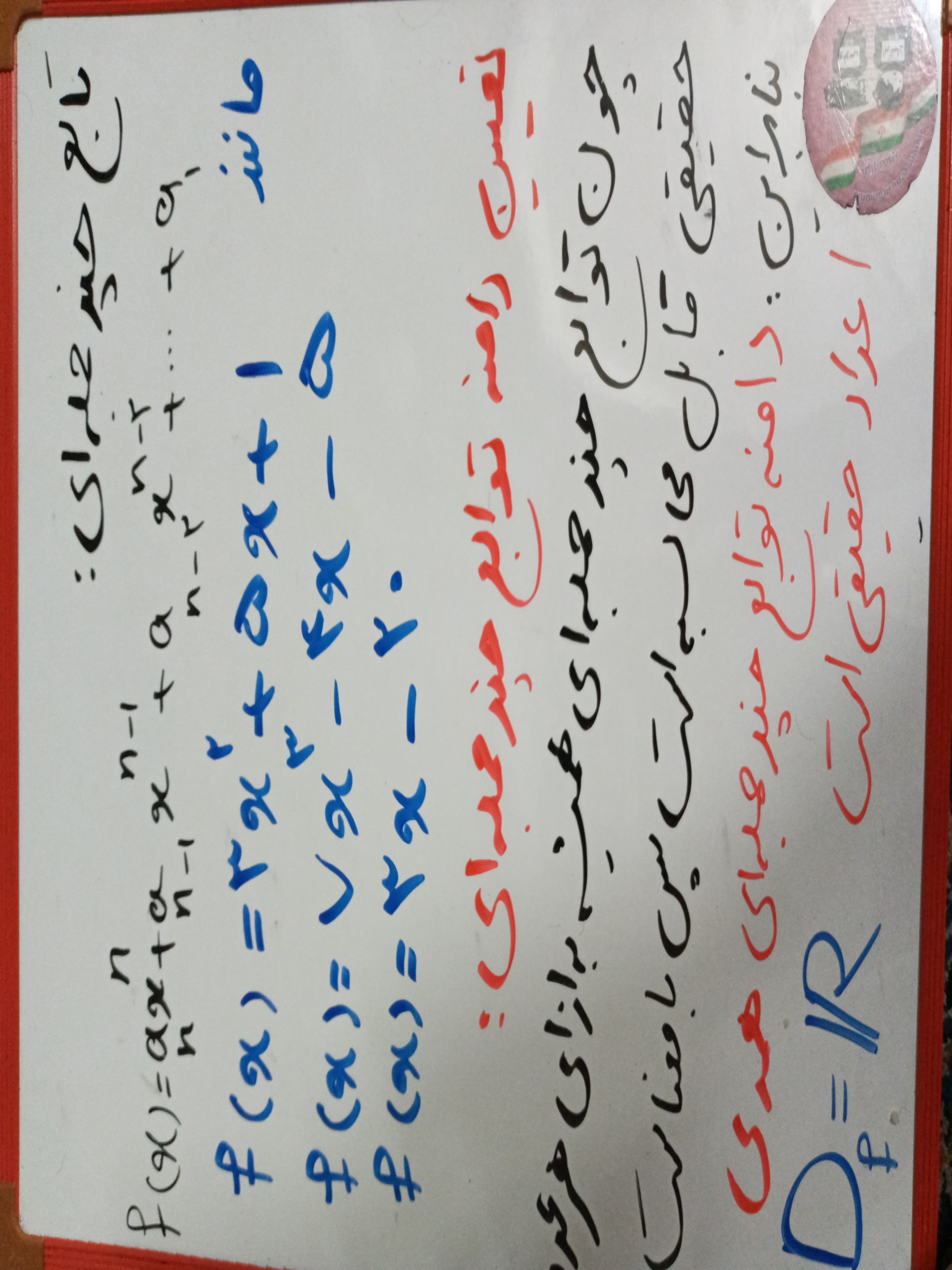 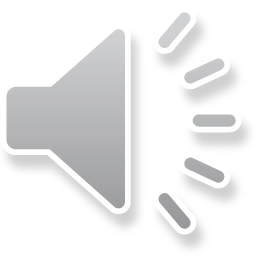 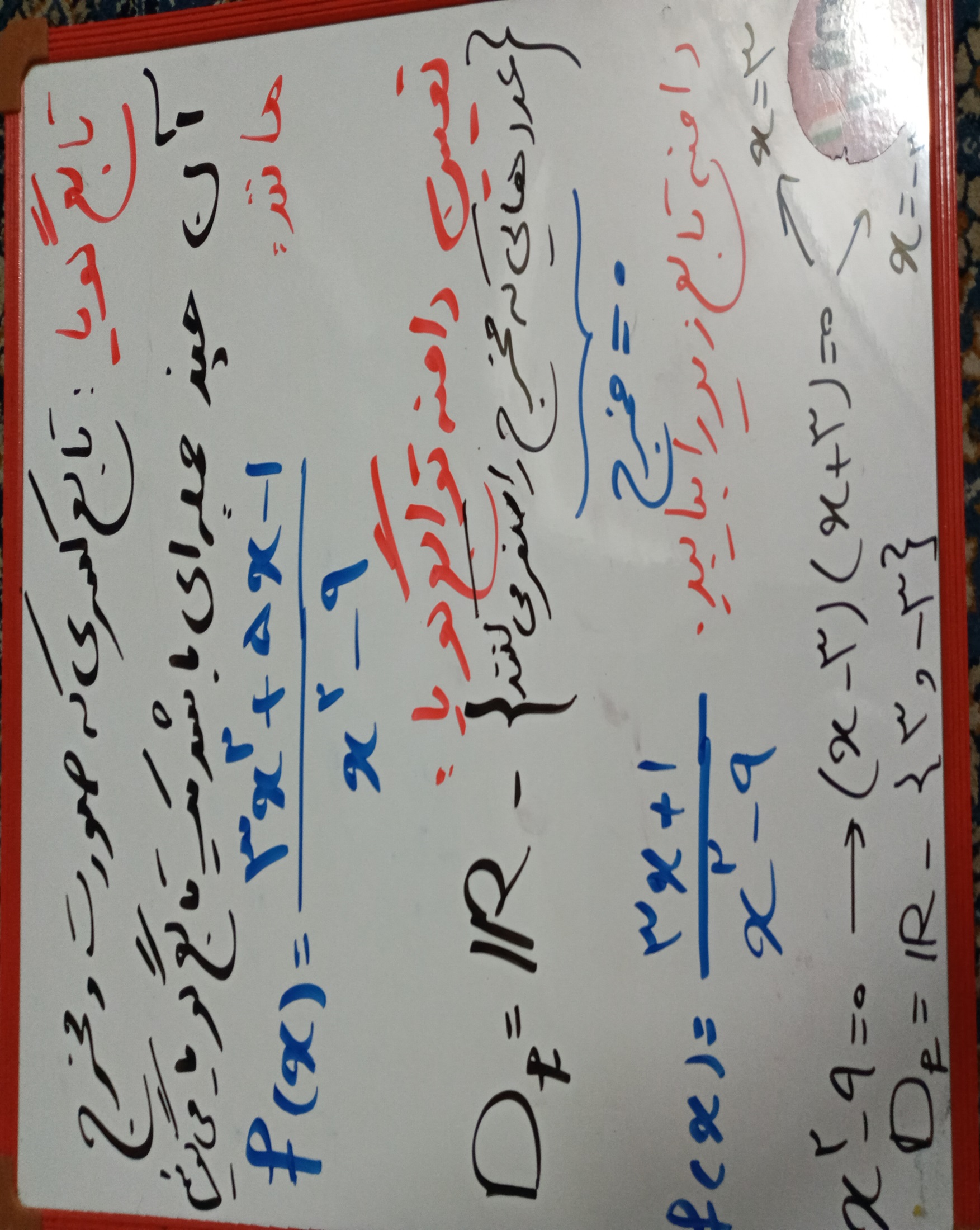 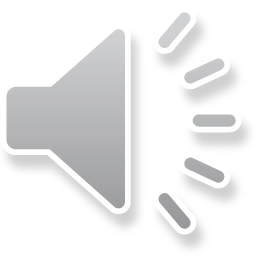 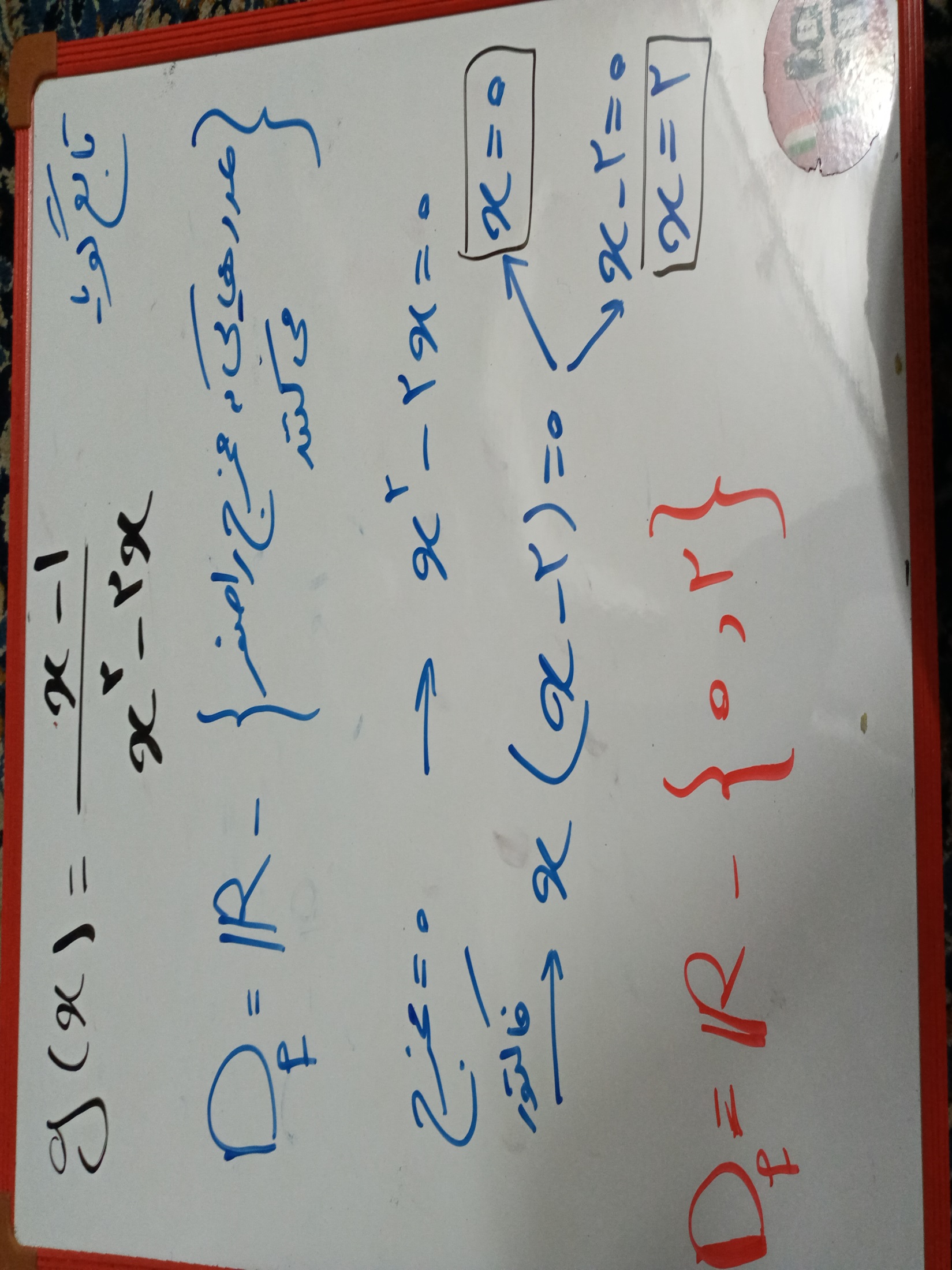 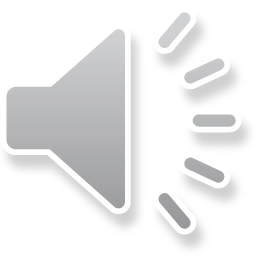 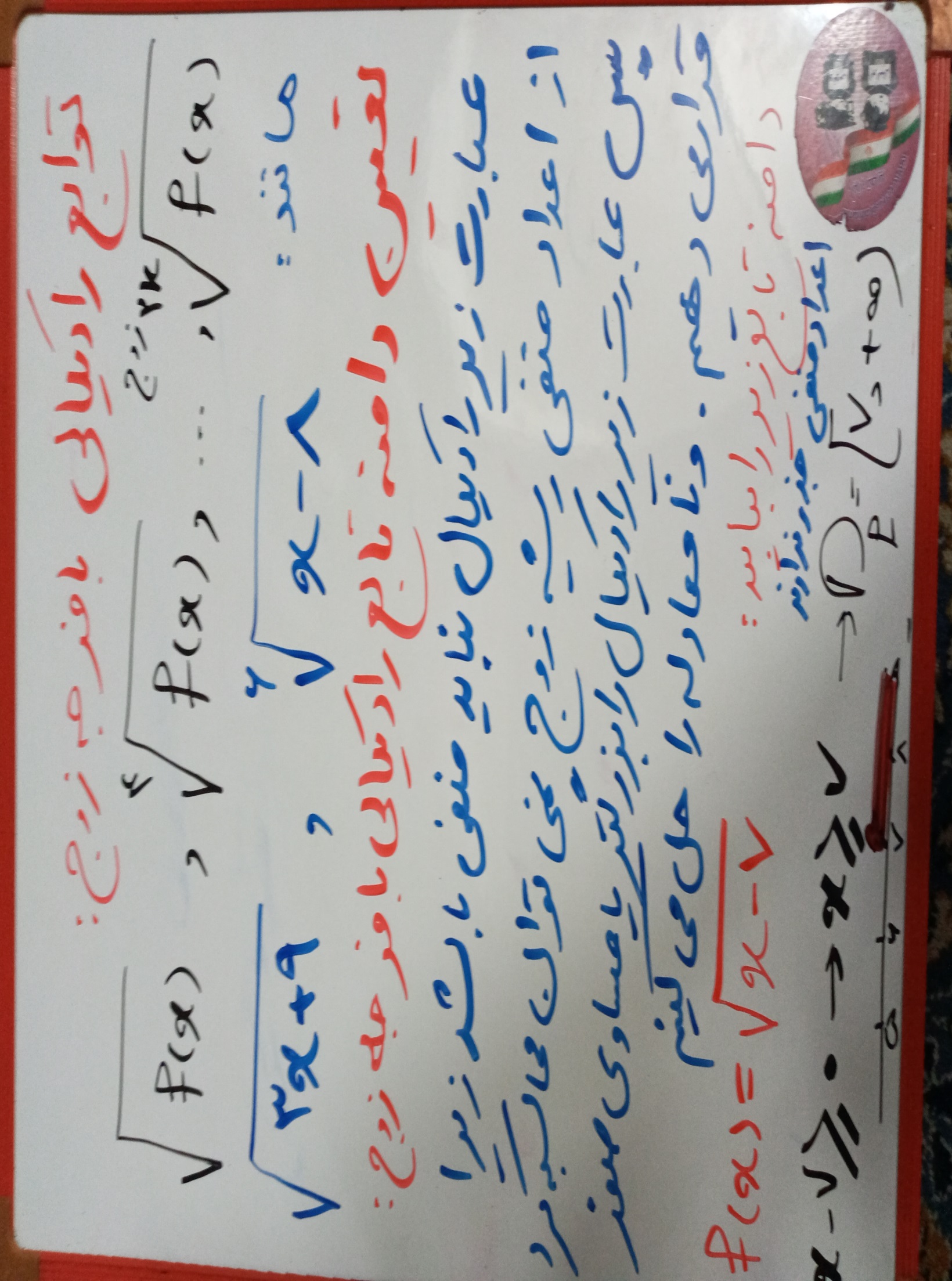 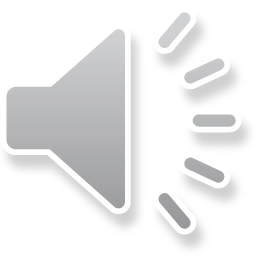 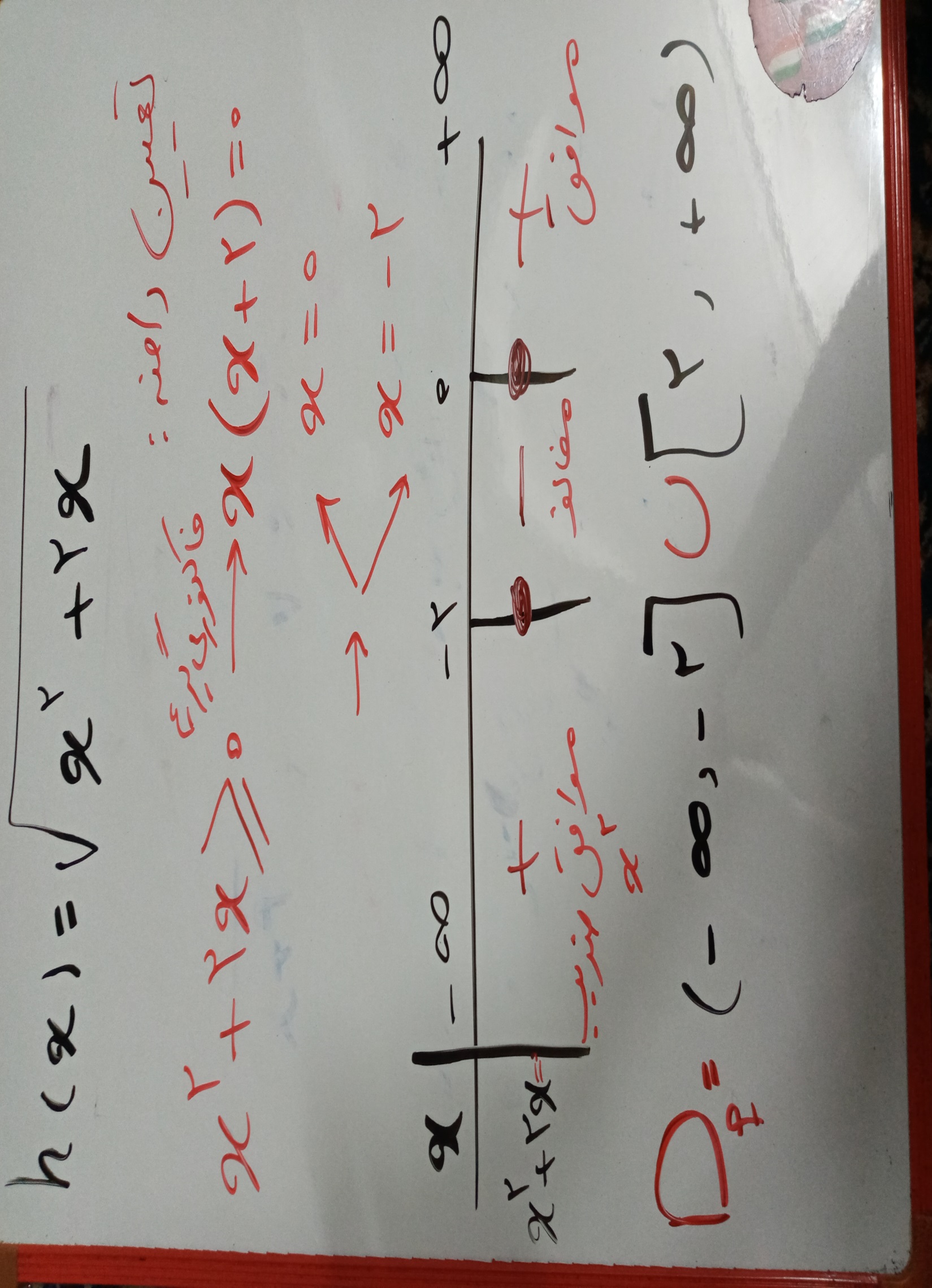 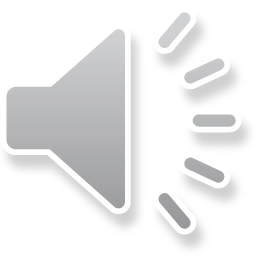 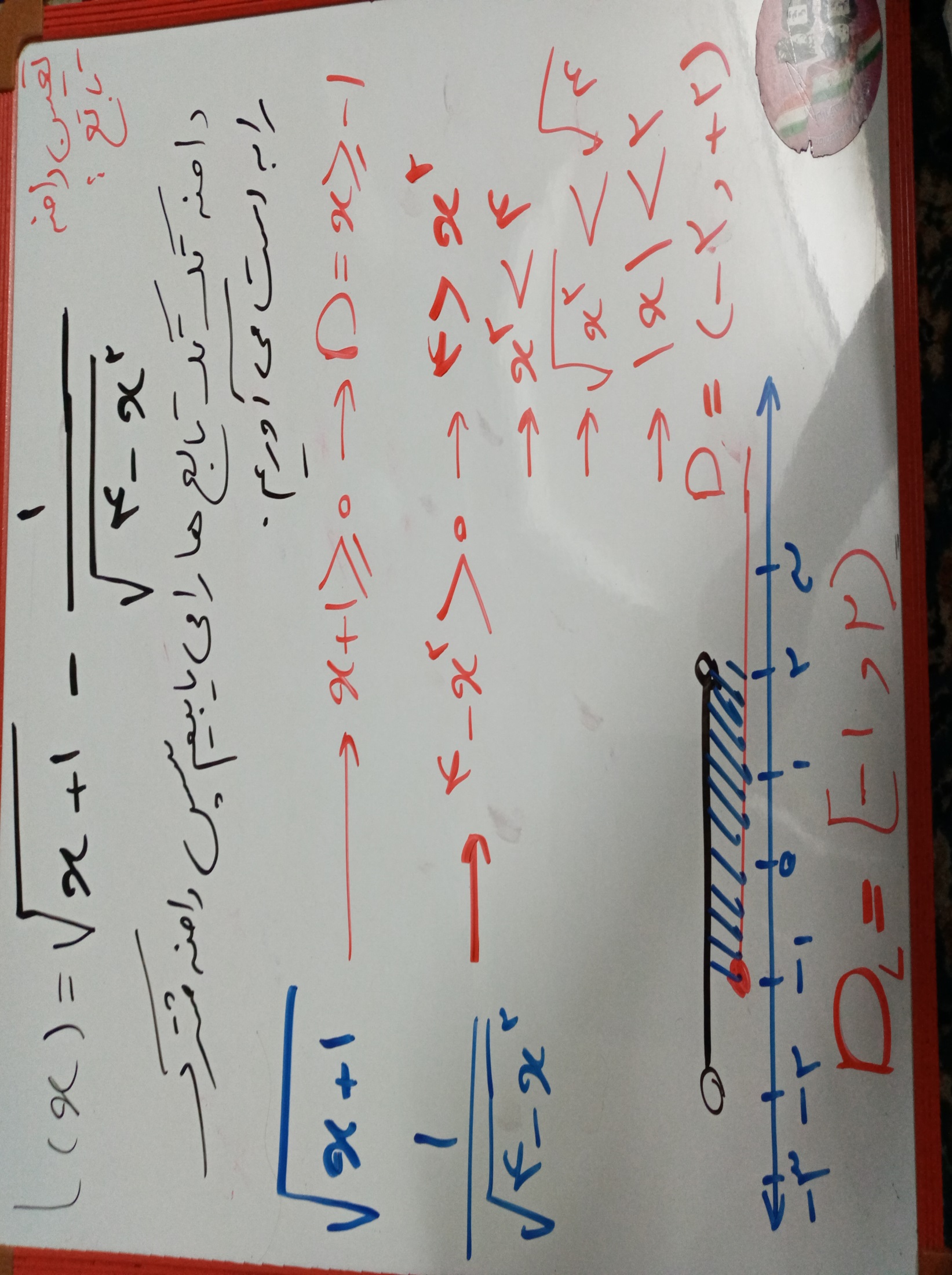 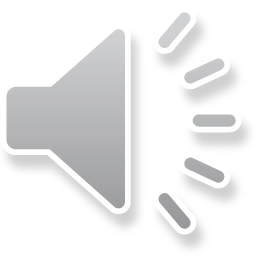 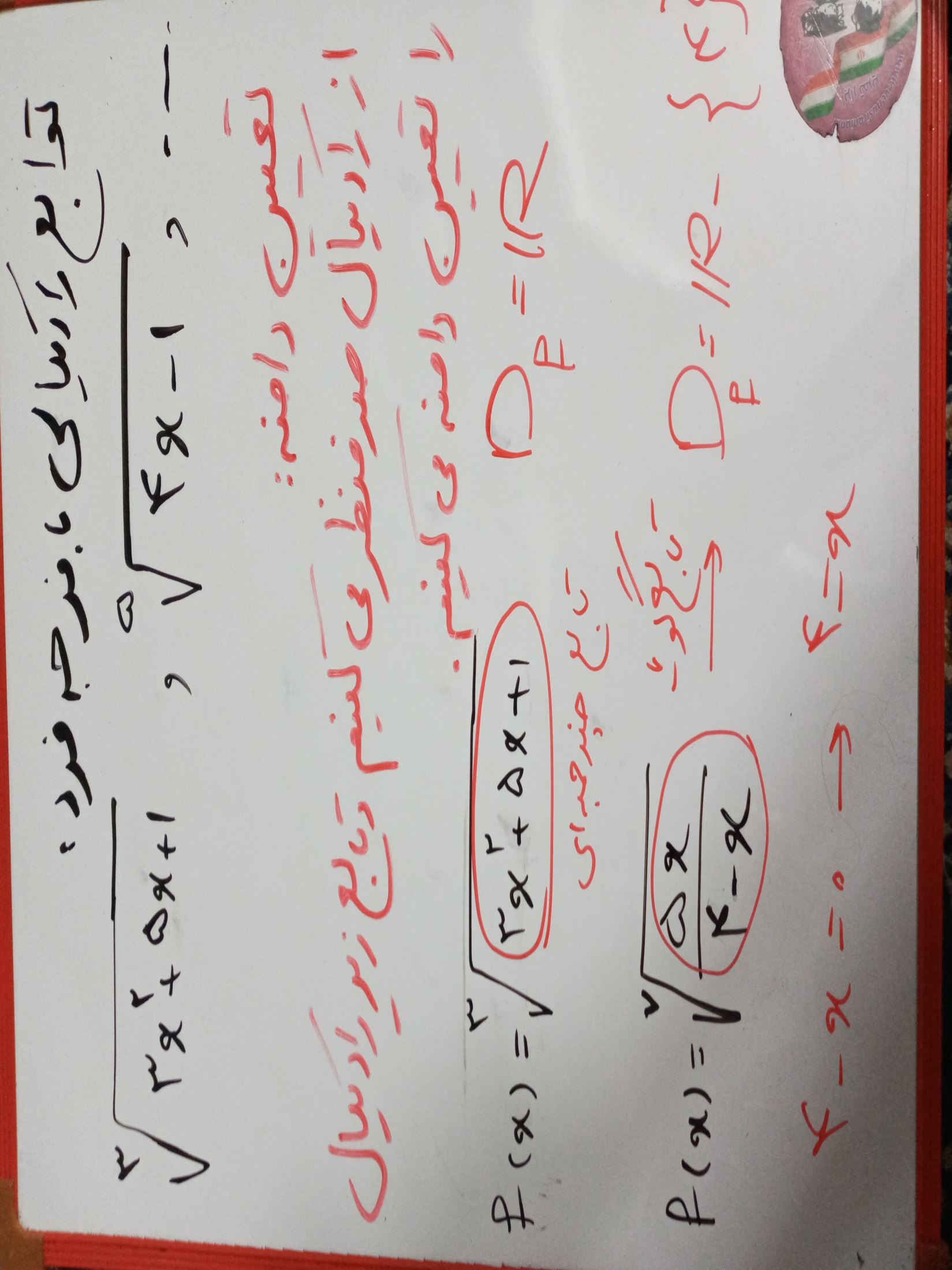 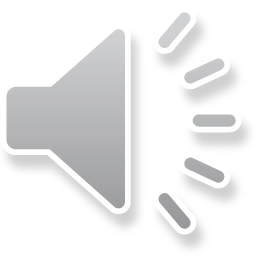 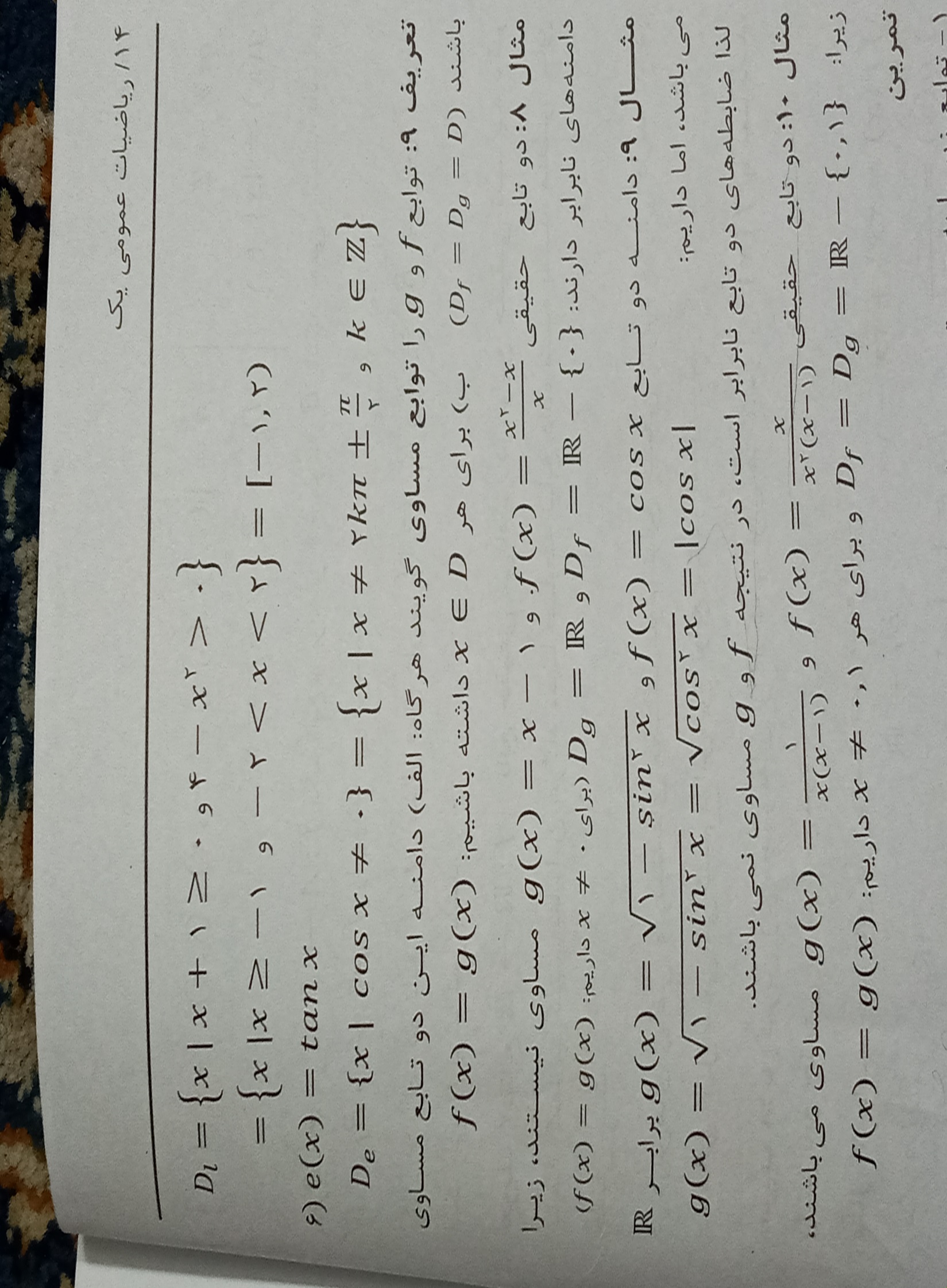 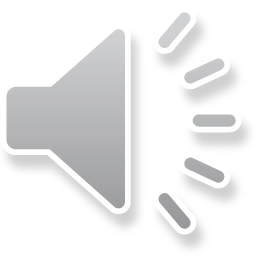 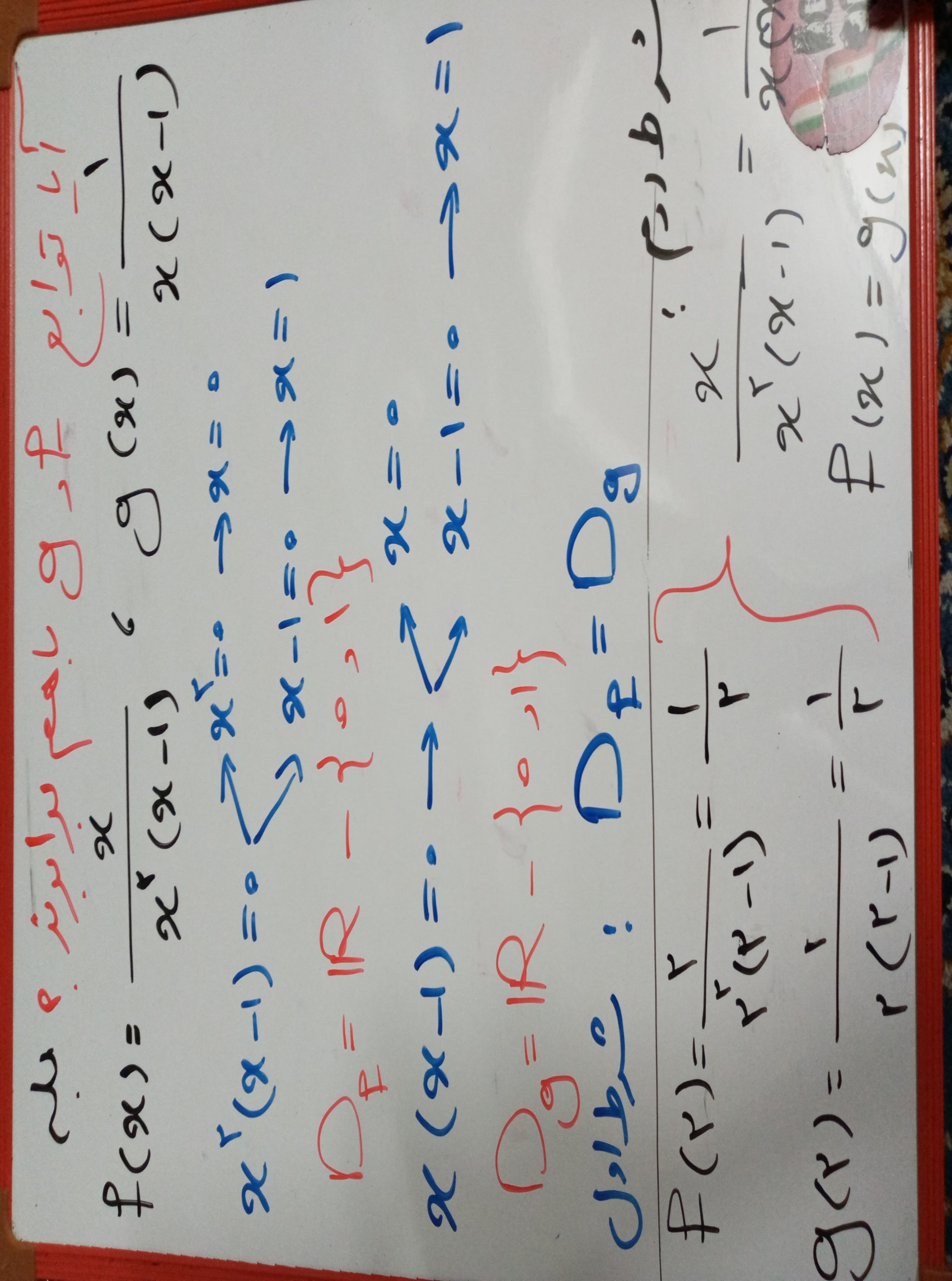 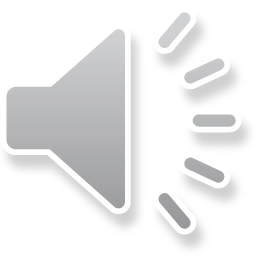 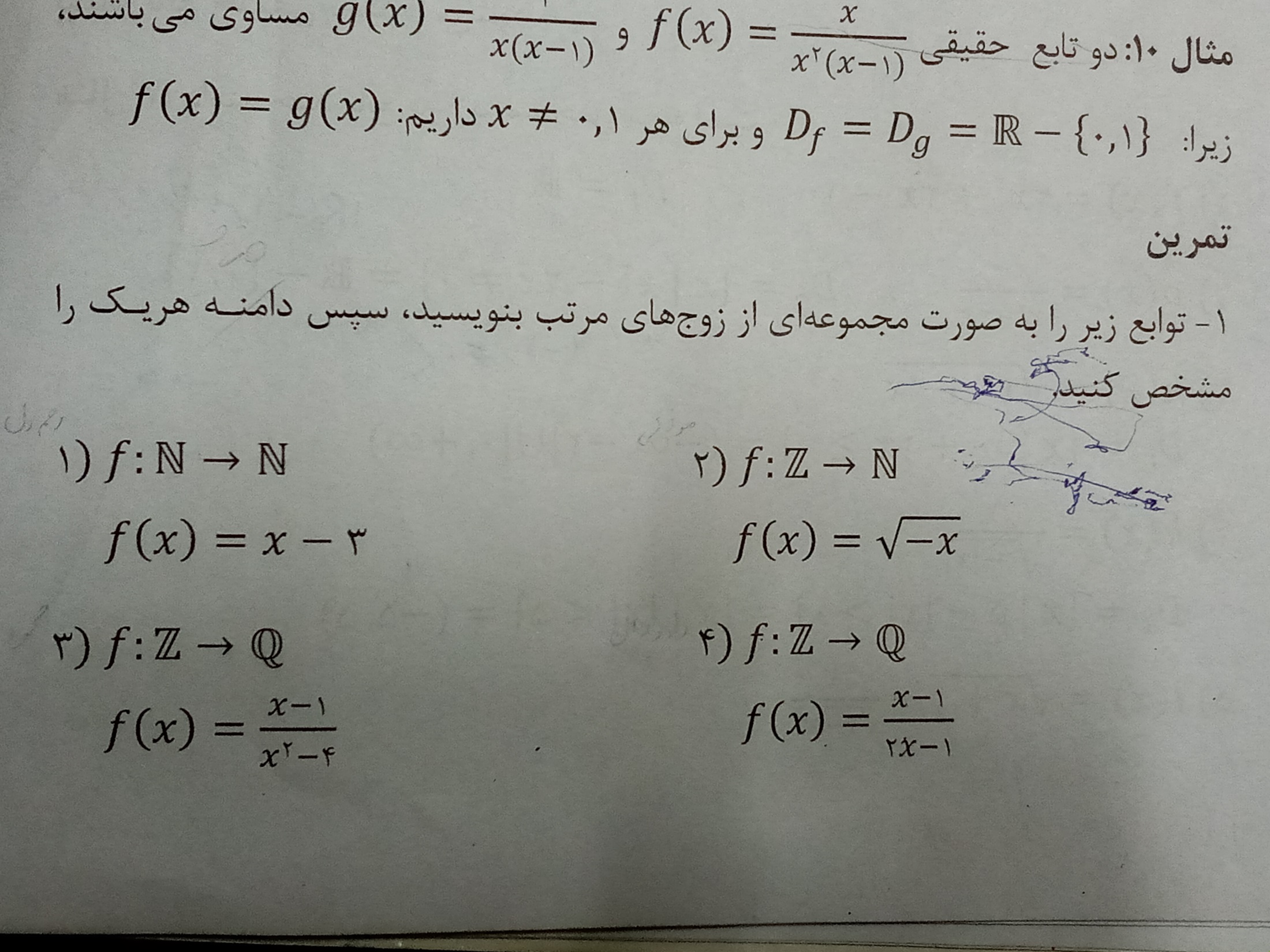 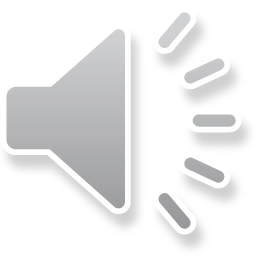 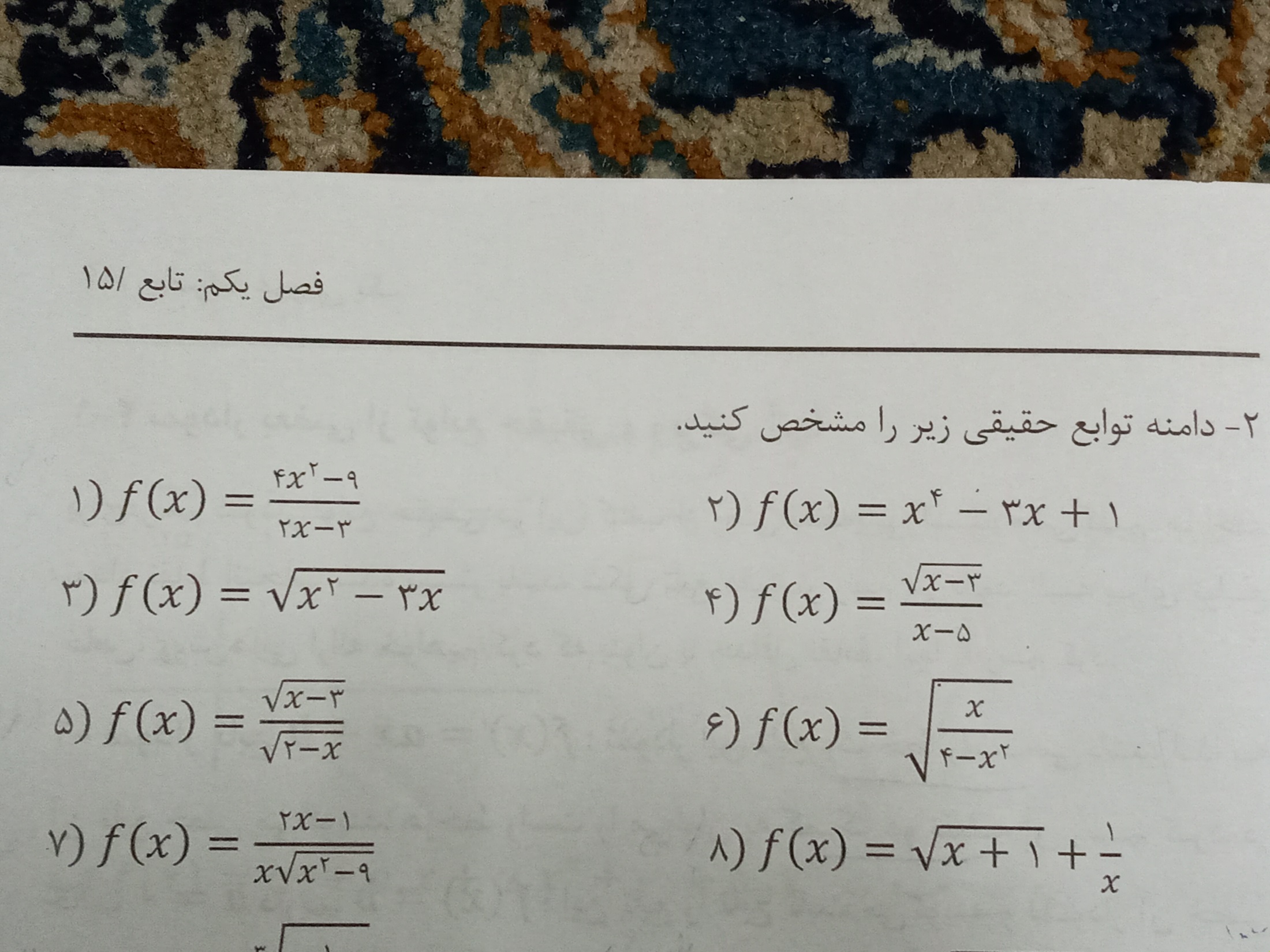 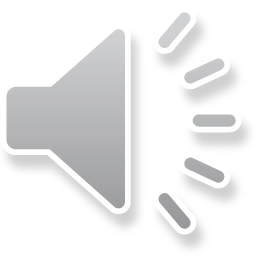 با آرزوی موفقیت و سلامتی
 برای تک تک شما عزیزان
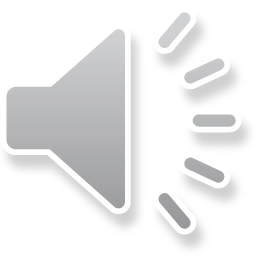 پایان جلسه دوم
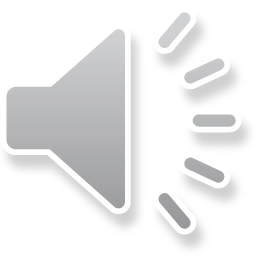